Cirrhotic patient for Emergent Obstructed Inguinal hernia repair
Dr. Madhusudhan Upadhya  & Dr. Lakshmi Kumar
2/23/20
CBE PG CME
1
Case Description
A 54 year old male habituated to alcohol for the last  15 years presents to the hospital emergency with lower abdominal pain and irreducible swelling in the inguinal region since 2 days. 


On examination he is conscious, oriented, afebrile, mildly icteric, has bilateral pedal edema, mild ascites and wasting of upper trunk. He has been told about his liver disease  5 years ago during routine health check
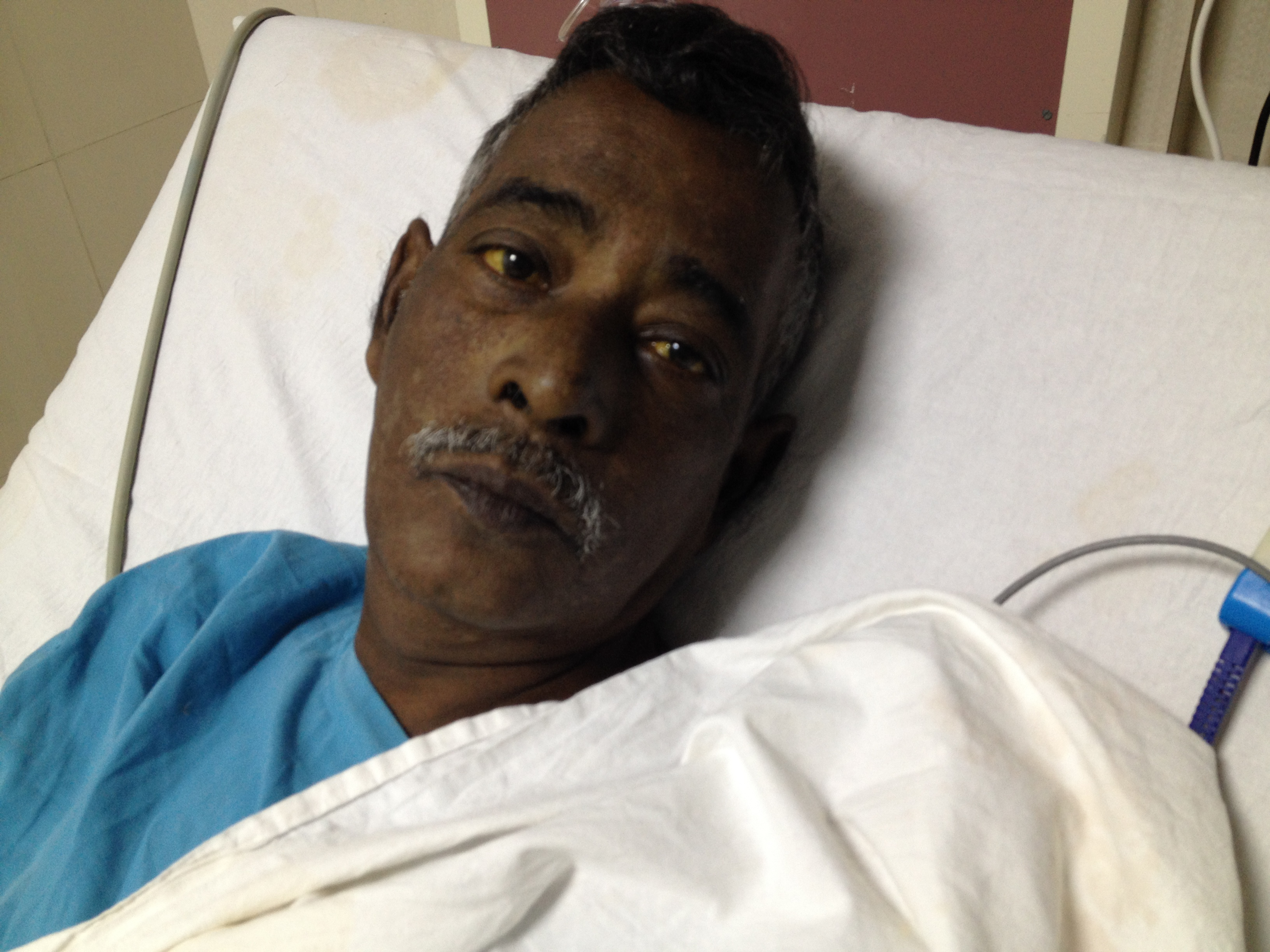 2/23/20
CBE PG CME
2
Q 1:What is cirrhosis?
2/23/20
CBE PG CME
3
Q 2: How do we grade and classify Cirrhosis
2/23/20
CBE PG CME
4
Child-Turcotte Pugh
2/23/20
CBE PG CME
5
CTP & morbidity
CTP class A   -10%
CTP class B  -  30%
CTP class C -   76%  mortality after surgery

Complications & morbidity can vary from 10 – 30%
2/23/20
CBE PG CME
6
MELD improvement, objective, includes creatinine
2/23/20
CBE PG CME
7
MELD Scoring
2/23/20
CBE PG CME
8
MELD Implications
Initially used to predict mortality after TIPS.

Used by UNOS for organ listing.

< 8 can undergo elective surgery
For ever increase above 8, there is a 14% increase in mortality.
> 15 elective surgery not recommended.
2/23/20
CBE PG CME
9
Q 3:Pathophysiology of alcoholic cirrhosis
2/23/20
CBE PG CME
10
Very common !
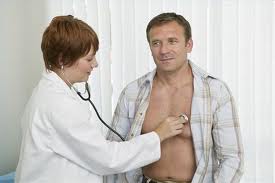 2/23/20
CBE PG CME
11
Alcoholic Hepatitis
2/23/20
CBE PG CME
12
Manifestations
Steatosis : resolves on abstinence from alcohol.

Enzymes may be elevated.

Alcoholic hepatitis: jaundice  and fever. Occurs several years after intake of alcohol.
2/23/20
CBE PG CME
13
Alcohol & hepatocyte Injury
2/23/20
CBE PG CME
14
HPE in alcoholic hepatitis
2/23/20
CBE PG CME
15
Its not alcohol…..
2/23/20
CBE PG CME
16
Q 4:Coagulation abnormalities in cirrhosis
2/23/20
CBE PG CME
17
What is new about coagulation in liver disease?
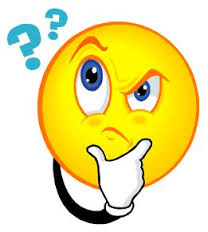 Coagulopathic?

Parallel balance between 
    procoagulant
    and anticoagulant

Delicate balance ..tips towards 
Bleeding or thrombosis.
2/23/20
CBE PG CME
18
The balance in liver disease
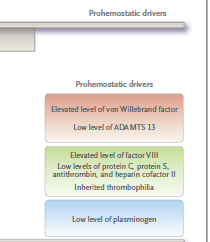 2/23/20
CBE PG CME
19
Q 5:Cirrhotic  presenting with irreducible /obstructed hernia for repair? Anesthetic concerns
2/23/20
CBE PG CME
20
Anesthetic concerns
Emergency: Obstruction full stomach.
Grading of cirrhosis: Multisystemic manifestations
Viability of bowel and extent of surgery
Coagulopathy
2/23/20
CBE PG CME
21
Q 6:What are the electrolyte abnormalities in cirrhosis? Why do they occur?
2/23/20
CBE PG CME
22
Electrolyte abnormalities
Hyponatremia most common. ECF volume increases, treatment is by fluid restriction. Tolvaptan for resistant cases.
Hyperkalemia/ hypokalemia
Hypomagnesemia
Hypophosphatemia
2/23/20
CBE PG CME
23
Q 7:Describe cardiovascular and respiratory changes in cirrhosis?
2/23/20
CBE PG CME
24
Cardiovascular
Decrease SVR, increased circulatory volume
Hyperdynamic circulatory state.
LVOTO obstruction with high rates
Cirrhotic CMP
Decreased chronotropic response
Increase RVSP from volume overload
2/23/20
CBE PG CME
25
Respiratory
Restrictive lung defect from ascites.
Pleural effusion

Hepatopulmonary syndrome

Portopulmonary  hypertension
2/23/20
CBE PG CME
26
Q 8:What are the pros and cons of general versus regional anaesthesia? What would you choose?
2/23/20
CBE PG CME
27
Choice between GA and RA
Choice depends upon the extent of liver disease
Regional can be an option for Child A and some cases of Child B

Most Child B and C are unfit for regional anaesthesia
Regional when feasible will avoid the effects of GA on multiple systems.
2/23/20
CBE PG CME
28
Question 9
You have administered GA and secured the airway. 

The surgeon finds a small segment of gangrenous bowel that he decides to resect and complete anastomosis. 

You notice that there is a gradual decrease in BP and that the urine output is steadily falling. 
What are your concerns and how should you treat?
2/23/20
CBE PG CME
29
Hypotension and Oligura
Hepatorenal Syndrome 
Splanchnic vasodilatation and renal  ischemia    

Treated with albumin and terlipressin      ‘
2/23/20
CBE PG CME
30
Pathogenesis of HRS
2/23/20
CBE PG CME
31
Q 10:What is the inhalational agent of choice? Why? What is HABR?
2/23/20
CBE PG CME
32
Inhalational agent
Desflurane, Sevo flurane and Isoflurane caiprocal n be used in decreasing order of safety.
Recent reports suggest a decrease in dose for des and isoflurane in liver patients.

HABR: Semireciprocal relationship of blood flow between the hepatic artery and the portal vein mediated by adenosine
2/23/20
CBE PG CME
33
Q 11: What are the optimal choices of induction agent and narcotic in a cirrhotic patient?
2/23/20
CBE PG CME
34
Induction Agent
Propofol is an ideal agent with short duration and minimal redistribution.
Fall in MAP can reduce the hepatic blood flow.

Fentanyl and remifentanyl
2/23/20
CBE PG CME
35
Hypotension & Ischemic Hepatitis
2/23/20
CBE PG CME
36
ZONALITY(zonal relationship ) IN LIVER LOBULE
Liver lobule
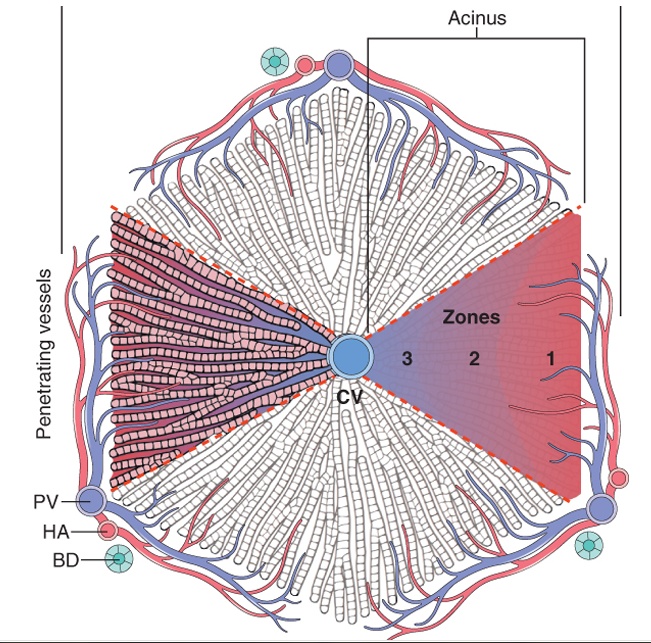 3 zones of hepatocytes based on Concentration gradients of oxygen and solutes occur along the sinusoidal spaces.
Portal triad
ZONES
I
II
III
Central vein
2/23/20
CBE PG CME
37
Q 12: What is the most appropriate IV fluid to be used?
2/23/20
CBE PG CME
38
Types of Fluids
2/23/20
CBE PG CME
39
A
2/23/20
CBE PG CME
40
Q 13:What are the indications for albumin in a patient with cirrhosis?
2/23/20
CBE PG CME
41
Albumin
Large volume paracentesis.

Treatment of hepatorenal syndrome.

Correction of hypovolemia

Surgery.
2/23/20
CBE PG CME
42
Q 13:What are the analgesic options in inguinal hernia repair
2/23/20
CBE PG CME
43
Anlagesia
Multimodal analgesia, PCM with opiod, local infiltration

III, IH nerve blocks, TAP 

ESP blocks, Q uadratus Lumborum

Wound infiltration catheters
2/23/20
CBE PG CME
44
What are the postoperative concerns in a cirrhotic?
2/23/20
CBE PG CME
45
Problems
Delayed recoveryfrom anaesthesia.

Hepatic encephalopathy

Bleeding
MODS
2/23/20
CBE PG CME
46
Modified Parson’s-Smith scale of HE
2/23/20
CBE PG CME
47
47
Mechanisms of hepatic encephalopathy
Ammonia detoxification does not occur.
Role of inhibitory neurotransmission through GABA
Hypotension by affecting autoregulation of cerebral blood flow.
Hypoxia & release of inflammatory cytokines from necrotic hepatic tissue
Sedatives, hypokalemia & hyponatremia can ppt encephalopathy
2/23/20
CBE PG CME
48
Paracetamol & Hepatotoxicity
The maximum safe dose of paracetamol for an adult is 4g/24 hours and in children 90mg/kg.

PCM is metabolised to N acetyl parabenzaquinoneimine(NAPQI) by glutathione

Ethanol abuse, malnutrition, drugs which induce cytochrome oxidase enhance toxicity
2/23/20
CBE PG CME
49